ТЕМА:    Лепка из пластилина фигурки «Медвежонок» из отдельных частей.
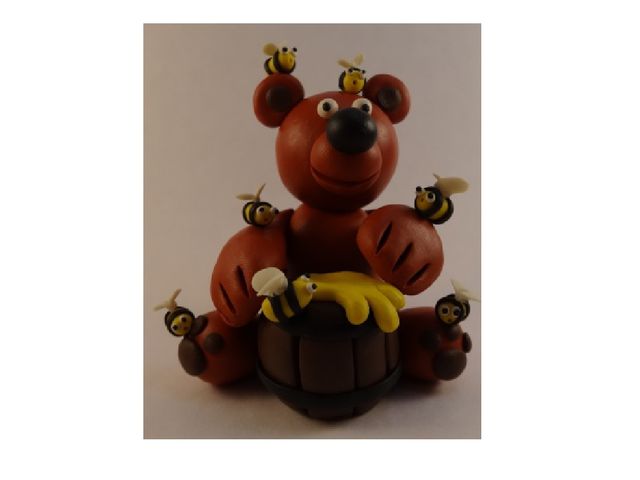 Медведь — лесной зверь. У него большая голова, маленькие глаза и круглые небольшие уши. Еще у него длинные острые когти, благодаря которым он умеет лазать по деревьям.   Шерсть у медведя теплая. Коричневая, но правильно сказать — бурая. Поэтому его так и называют — бурый медведь.
Он живет в лесу.  Его дом называют берлогой. Она находится в земле, медведь сам роет ее для себя и своих деток. Еще берлога может быть в большой яме или пещере.
      Зимой медведь спит в берлоге. Осенью ложится спать и просыпается только весной, когда растает снег. Говорят так впадает в зимнюю спячку. Будить его нельзя, иначе он сильно разозлится. Все медведи зимой должны спать, потому что кушать в лесу зимой нечего.
       Медведи питаются ягодами, корнями, клубнями, грибами, орехами и желудями. А весной когда просыпаются голодные, то могут даже напасть на других зверей, например, на кабана, оленя или лося.  Ещё медведи очень любят мёд. Поэтому их называют сладкоежками.  И любят рыбу. Они с удовольствием плавают в реке и сами ловят ее.
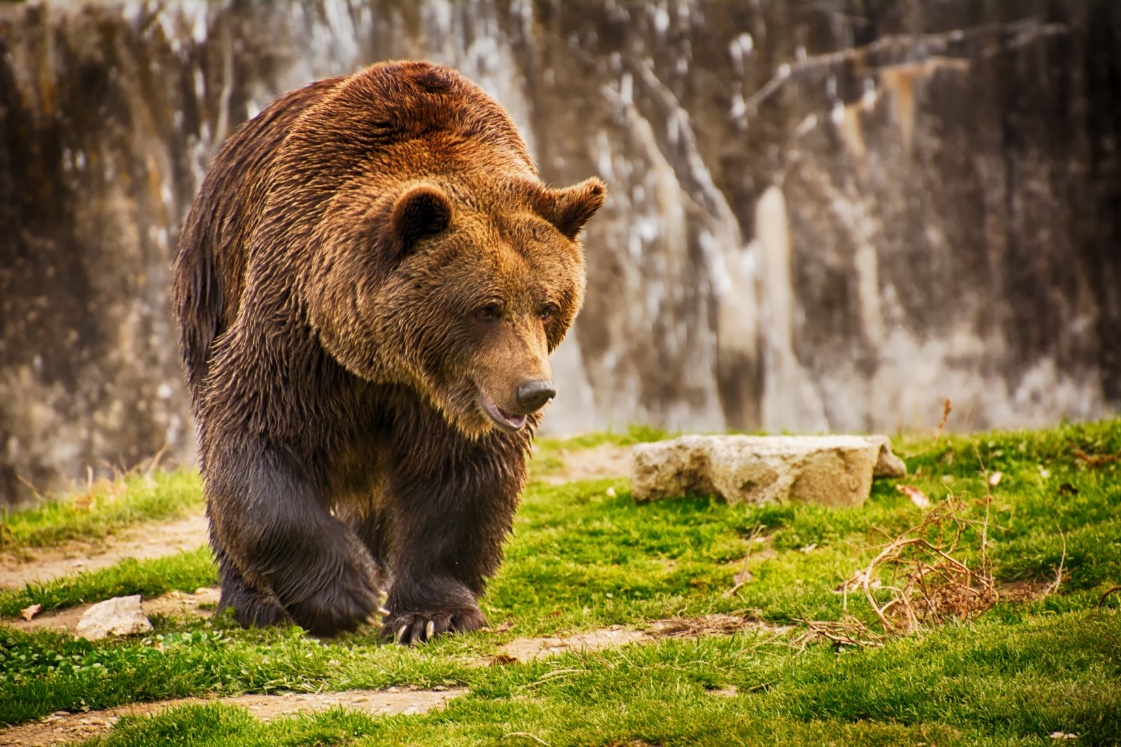 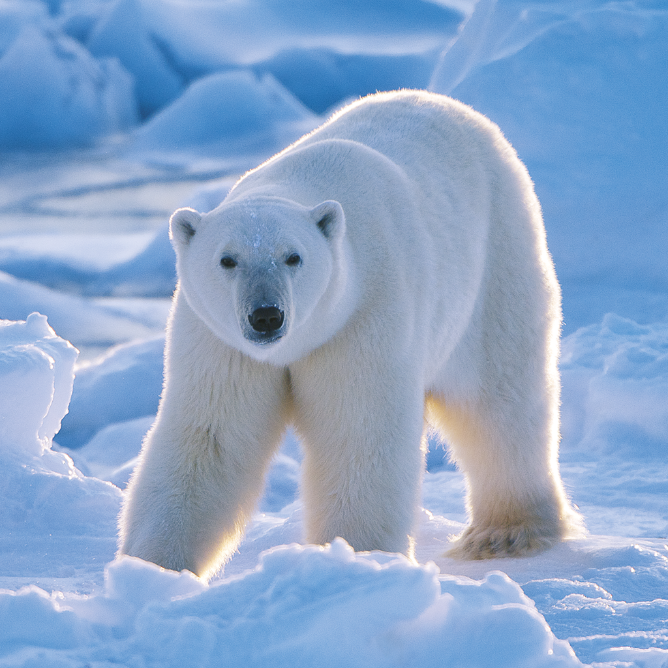 Сегодня, я вам предлагая слепить   вот такого медвежонка, посмотрите на него внимательно и скажите из каких  частей состоит фигурка.
Правильно: туловище, голова, лапы.
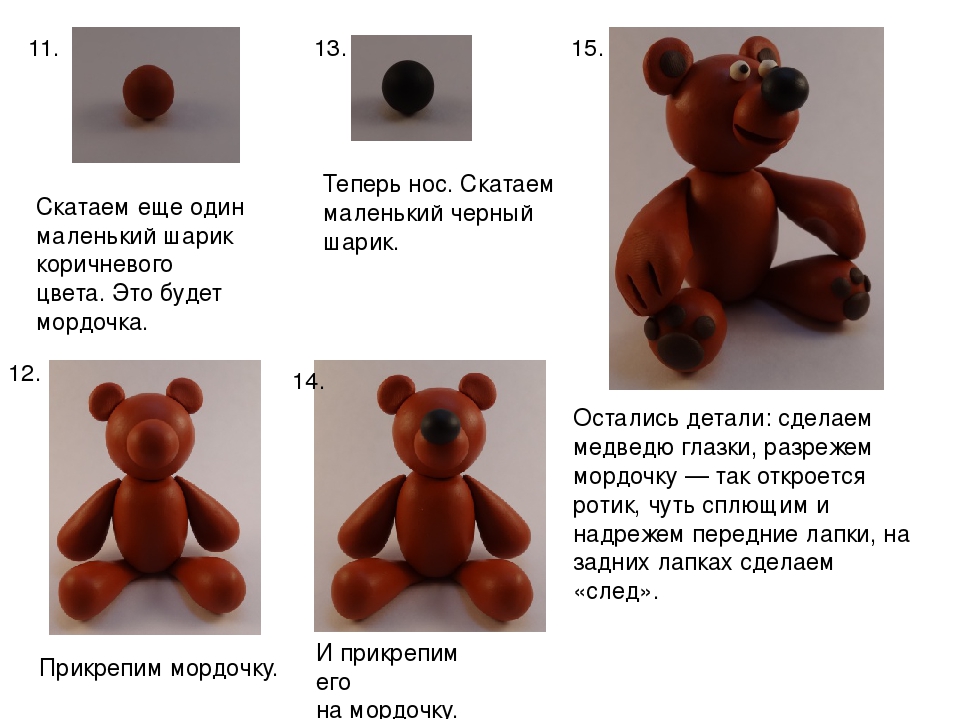 Подготовка к практической работе и лепка.

Для работы нам понадобится:
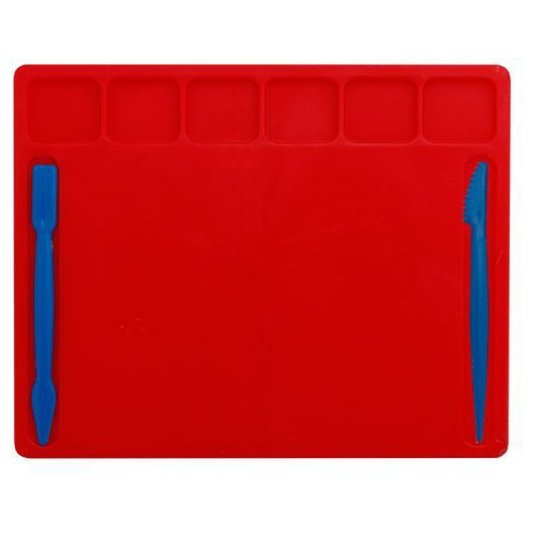 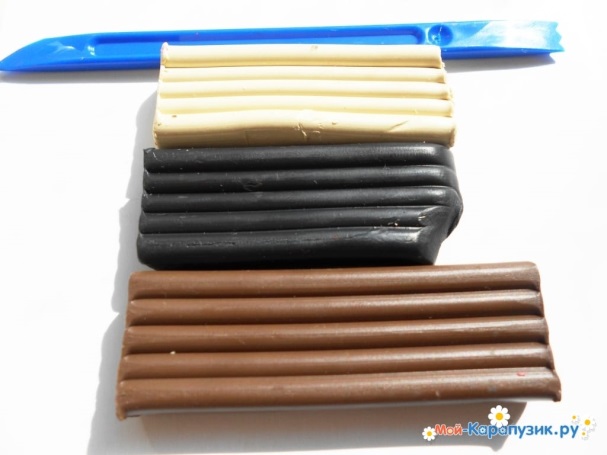 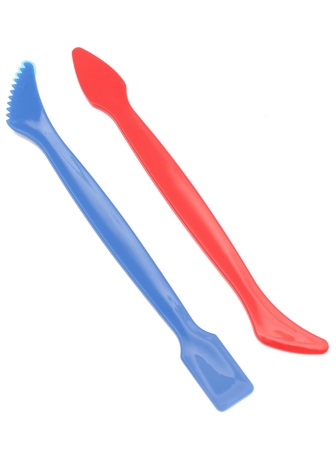 Дощечка для лепки
Пластилин 
(белый, черный, коричневый)
Стеки
 (какой есть дома)
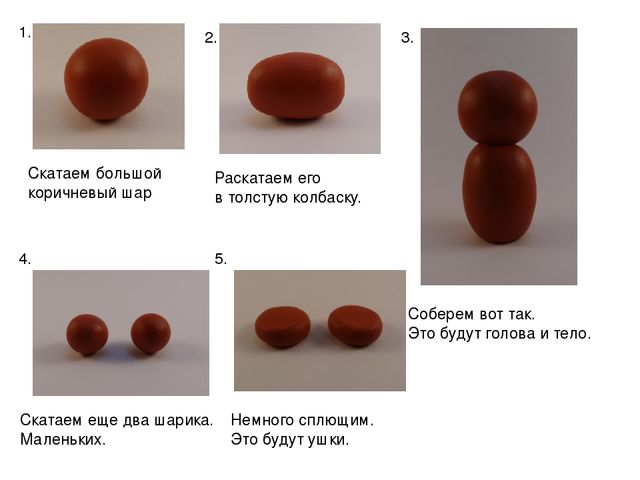 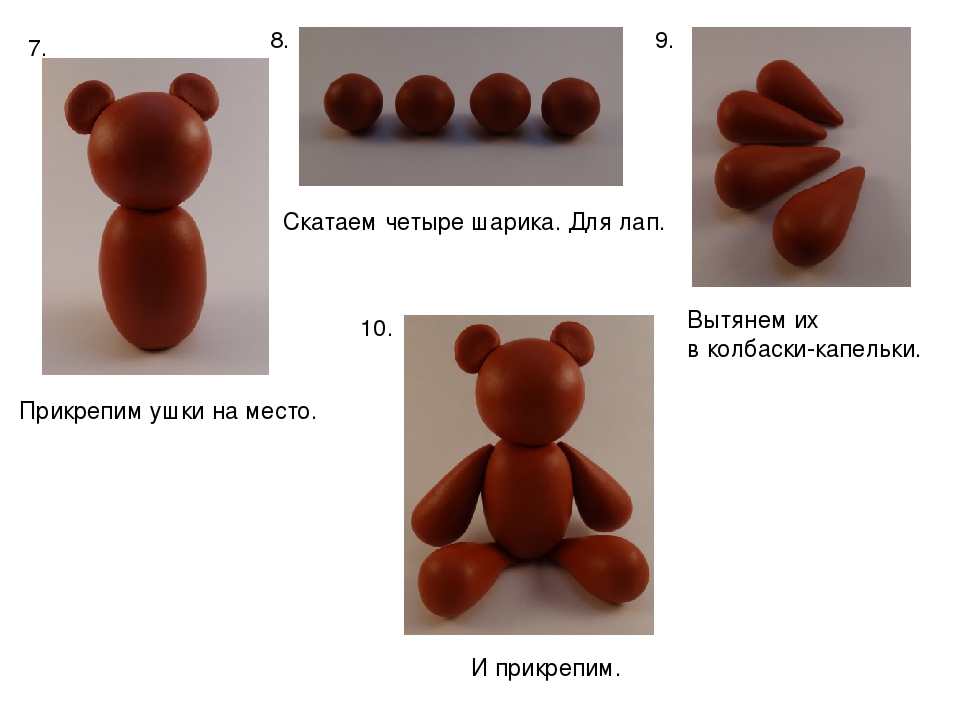 Прикрепим ушки на место (7). Скатаем четыре шарика. Для лап (8). Вытянем их в колбаски-капельки (9). И прикрепим (10).
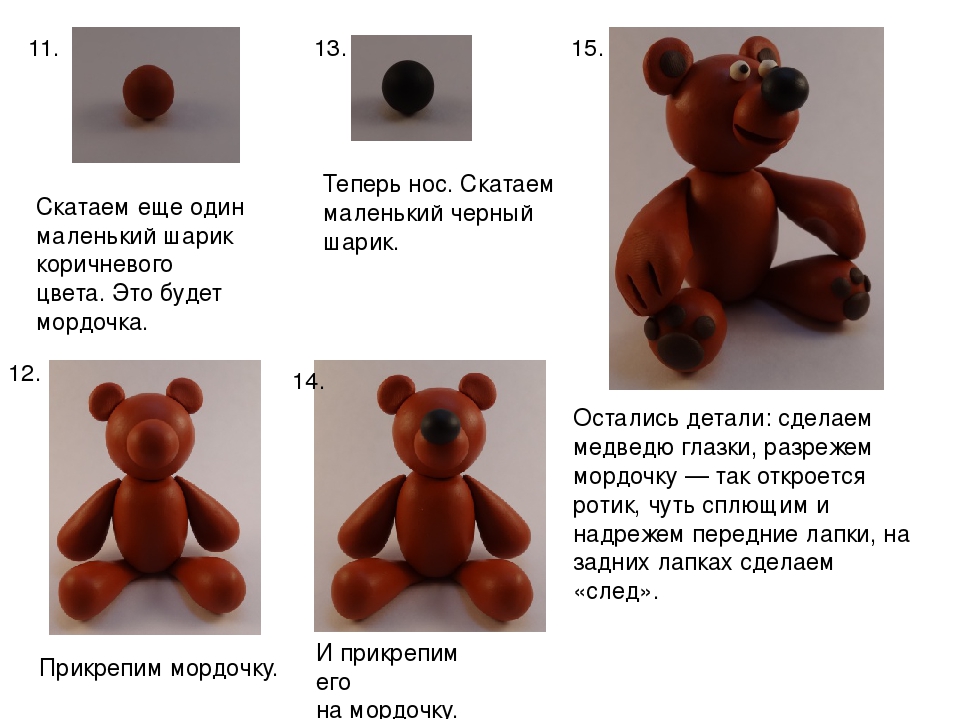 Ребята, спасибо за работу.
 Вы молодцы, хорошо потрудились.
А сейчас покажите мне какие у вас получились медведи.
  Жду ваших фотографий.
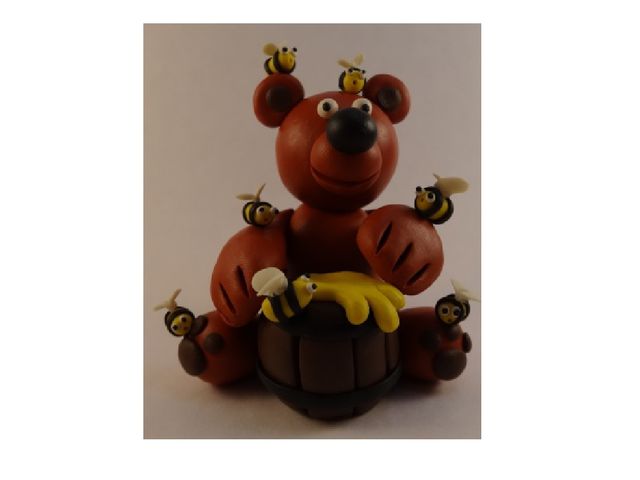 «Мишка очень любит мед!»